Advanced Topics Data Science and AI Automated Planning and Acting
Human-aware Planning
Tanya Braun
Content
Planning and Acting with Deterministic Models
Planning and Acting with Refinement Methods
Planning and Acting with Temporal Models
Planning and Acting with Nondeterministic Models
 Standard Decision Making
Planning and Acting with Probabilistic Models
 Advanced Decision Making
 Human-aware Planning
Mental Models
Interpretable Behaviour
Explanations
2
[Speaker Notes: 1-4, 6: Planning book
5, 7: AIMA
8: Rao]
Acknowledgements
Slides based on material provided by Subbarao (Rao) Kambhampati and his colleagues (for more material on human-aware planning by Rao: http://rakaposhi.eas.asu.edu)
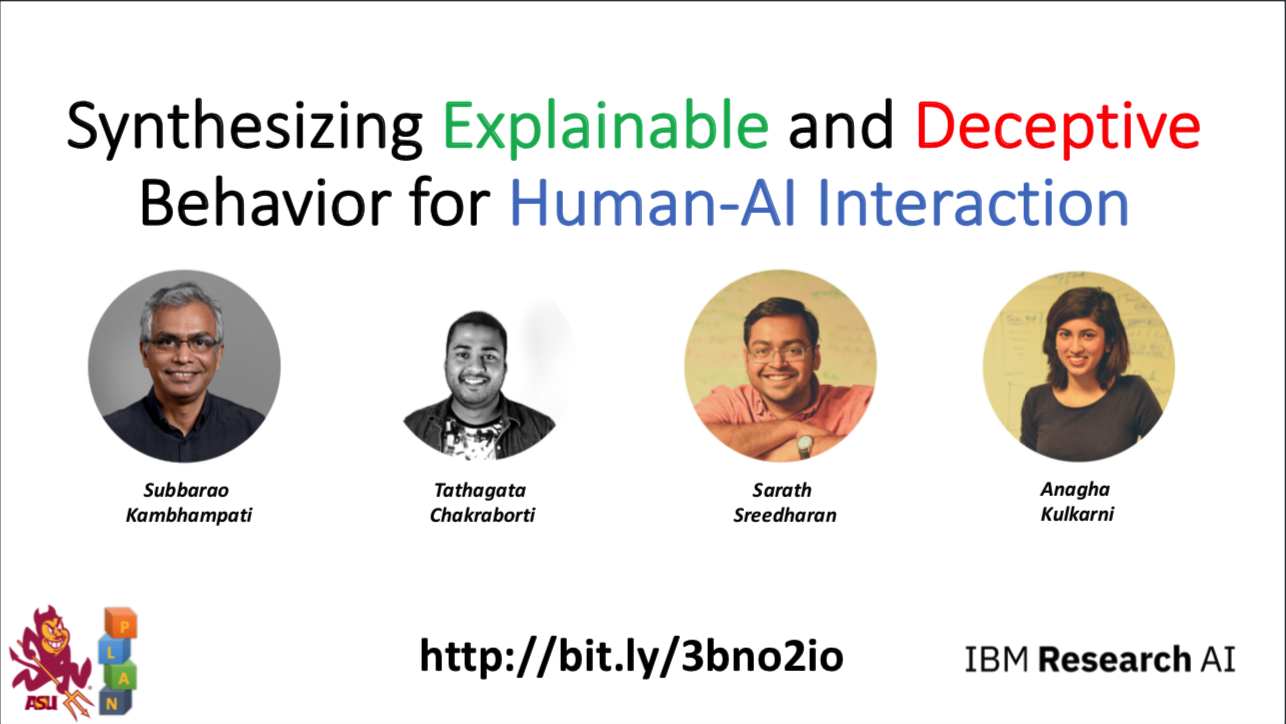 3
[Speaker Notes: Rao also on how to give a talk/write a paper: http://rakaposhi.eas.asu.edu/ijcai-dc-talk.html]
Outline
Mental Models
Human-aware agent
Interpretable Behaviour
Explicability
Legibility
Predictability
Explanations
Model reconciliation
4
Motivation
Collaborations between people and AI systems
I.e., systems with humans in the loop
Augment perception, cognition, problem-solving abilities of people
Examples
Help physicians make more timely and accurate diagnoses
Assistance provided to drivers of cars to help them avoid dangerous situations and crashes
Objective: Systems that can interact intuitively with users and enable seamless machine-human collaborations
Explainable behaviour
Explainable AI = XAI
5
Proposed Solution
Goal: Synthesise explainable behaviour
Take into account the mental model of the human in the loop
Mental model: 
Goals + capabilities of the humans in the loop
Human’s model of AI agent’s goals + capabilities
6
[Speaker Notes: go beyond planning with their own models of the world]
Classical Intelligent Agent
7
http://bit.ly/3bno2io
Human-aware Intelligent Agent
8
http://bit.ly/3bno2io
Classical Planning
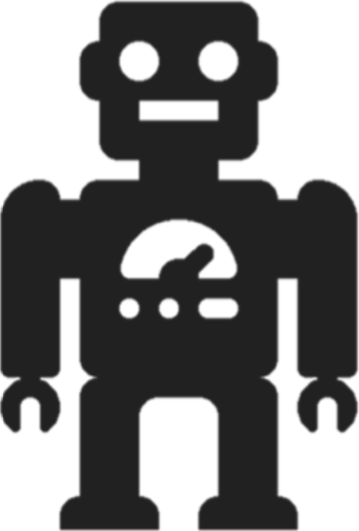 9
Collaborative Planning
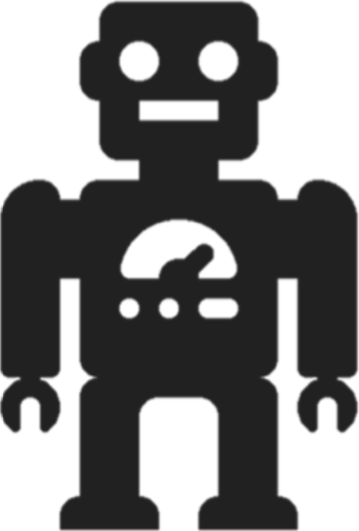 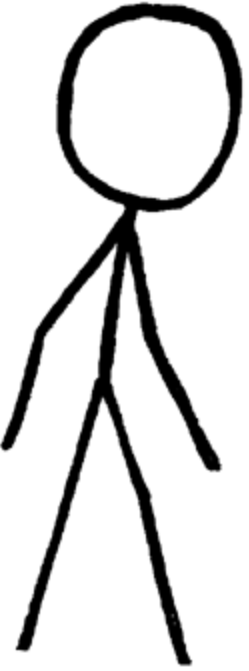 10
Human-aware Planning
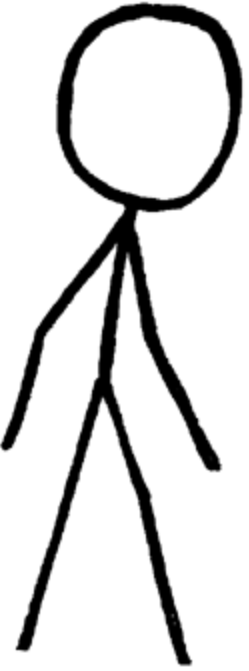 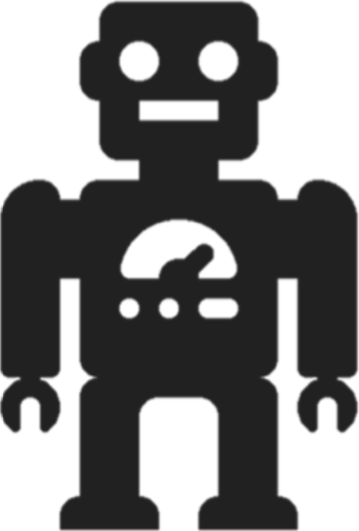 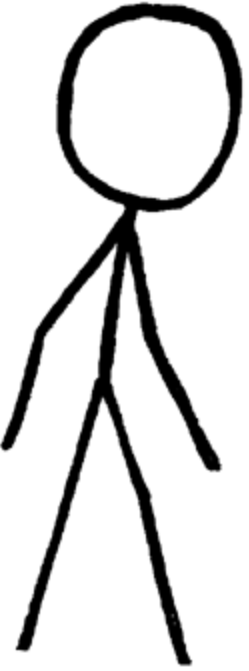 11
Human-aware Planning
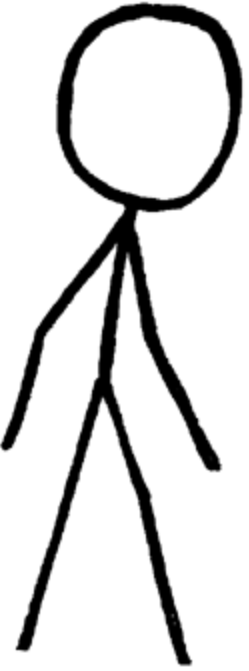 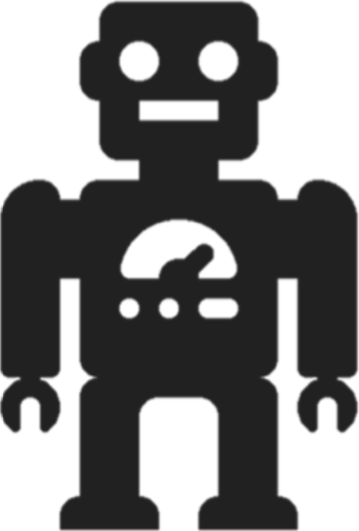 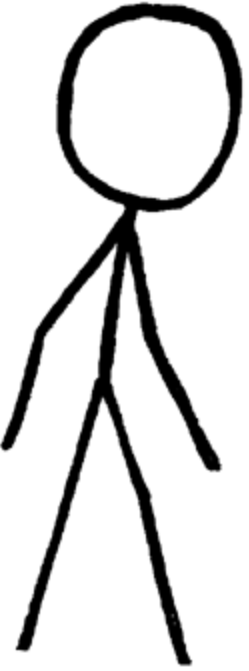 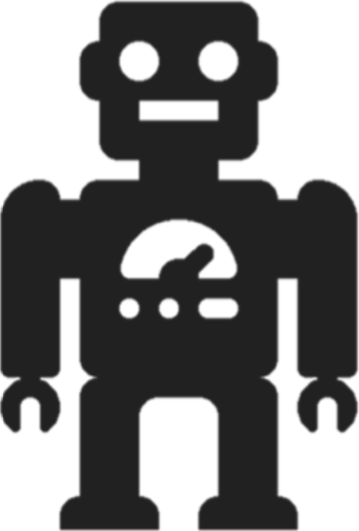 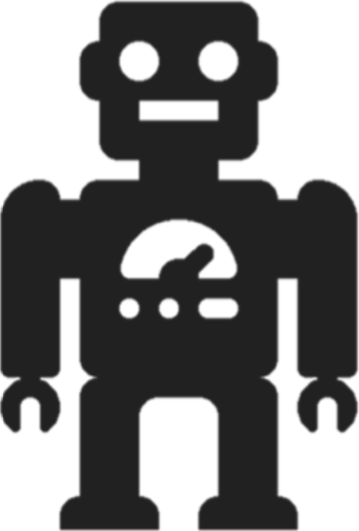 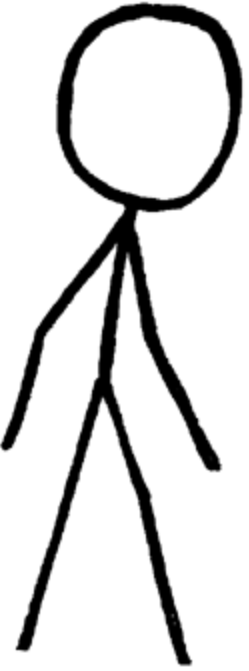 12
Generating Mental Models
Known beforehand (handcrafted/researched)
Urban Search and Rescue
Teaching
Learning simple models for generating explanations/explicability
Learning full models (transition functions, rewards)
Through interaction with users
13
XAI & Explanations
Standard XAI: view of explanations too simple
Debugging tool for “inscrutable” representations
“Pointing” explanations (primitive)








Explaining decisions will involve pointing over space-time tubes
Explanations critical for collaboration
But not as a monologue from the agent ➝ interaction
Please point to the “ostrich” part
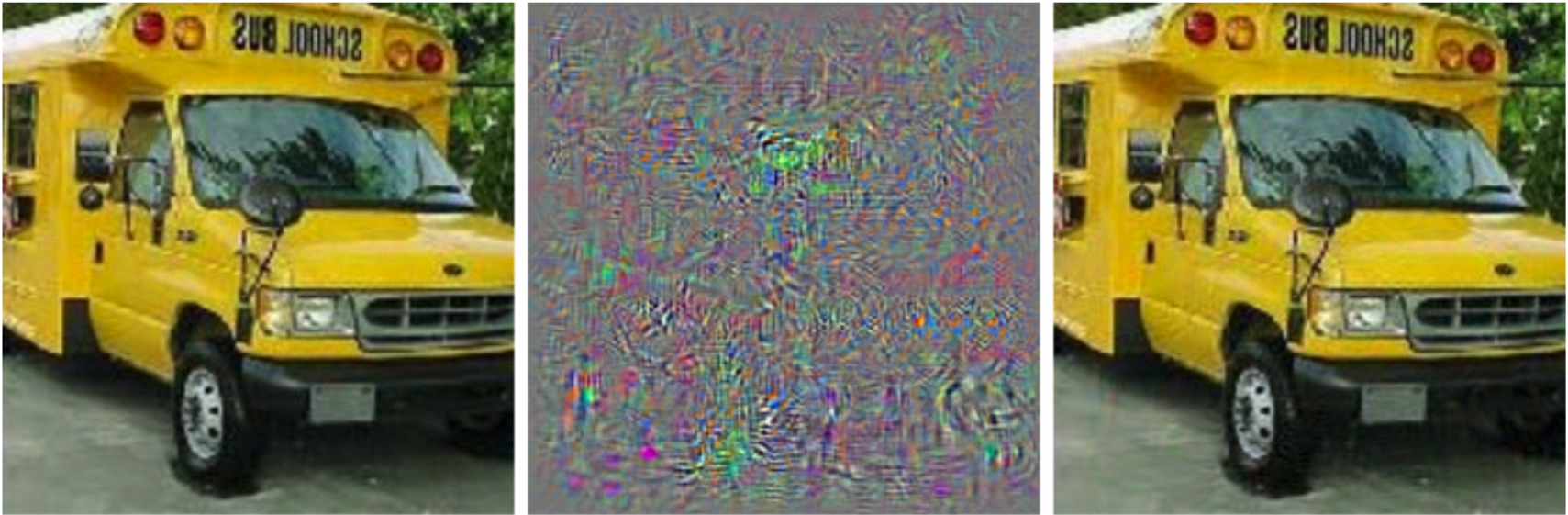 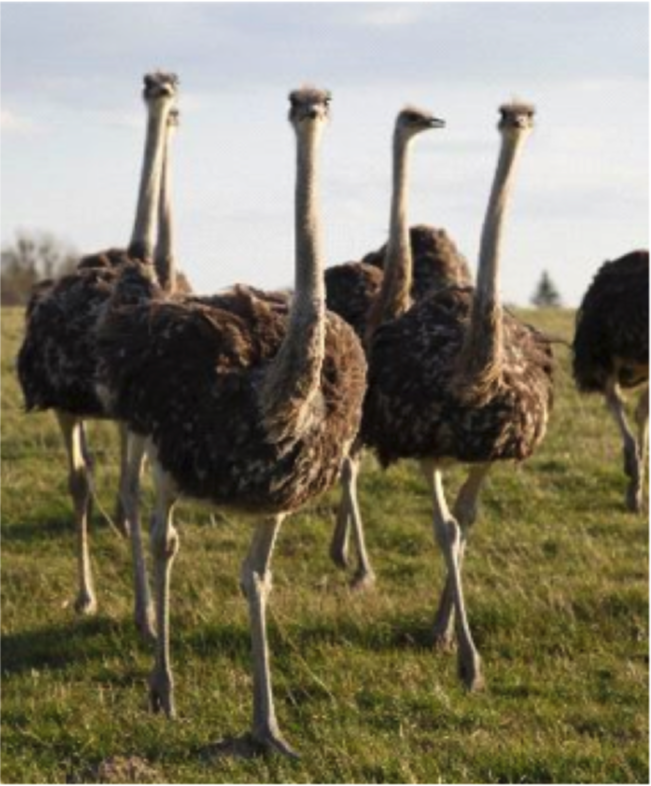 Difference between left and right magnified by 10
Prediction:Ostrich
Prediction:School bus
14
Ethical Quandaries of Interaction
Every tool is a weapon, if you hold it right.
--Ani Difranco
Evolutionary, mental modelling allowed us to both cooperate or compete/sabotage each other
Lying is only possible because we can model others’ mental states
Human-aware AI systems with mental modelling capabilities bring additional ethical quandaries
E.g., automated negotiating agents that misrepresent their intentions to gain material advantage
Your personal assistant that tells you white lies to get you to eat healthy (or not…)
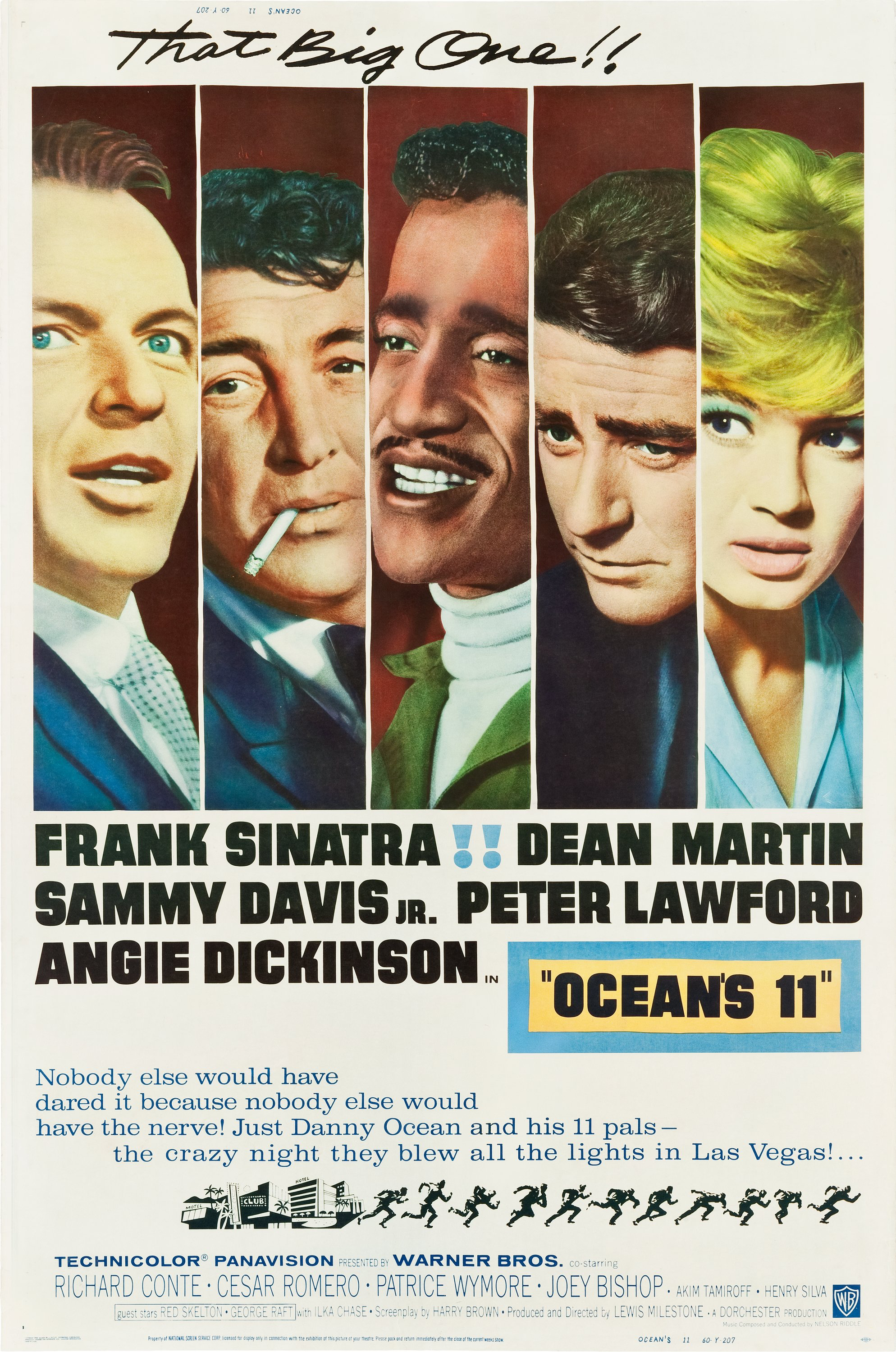 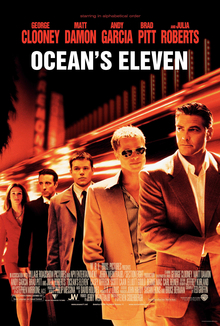 15
Ethical Quandaries of Interaction
Humans’ example closure tendencies are more pronounced for emotional/social intelligence aspects
No on who saw Shakey the first time thought it could shoot hoops, yet the first people interacting with Eliza assumed it was a real doctor
Concerns about human-aware AI ”toys” such as Cozmo (e.g., Sherry Turkle)
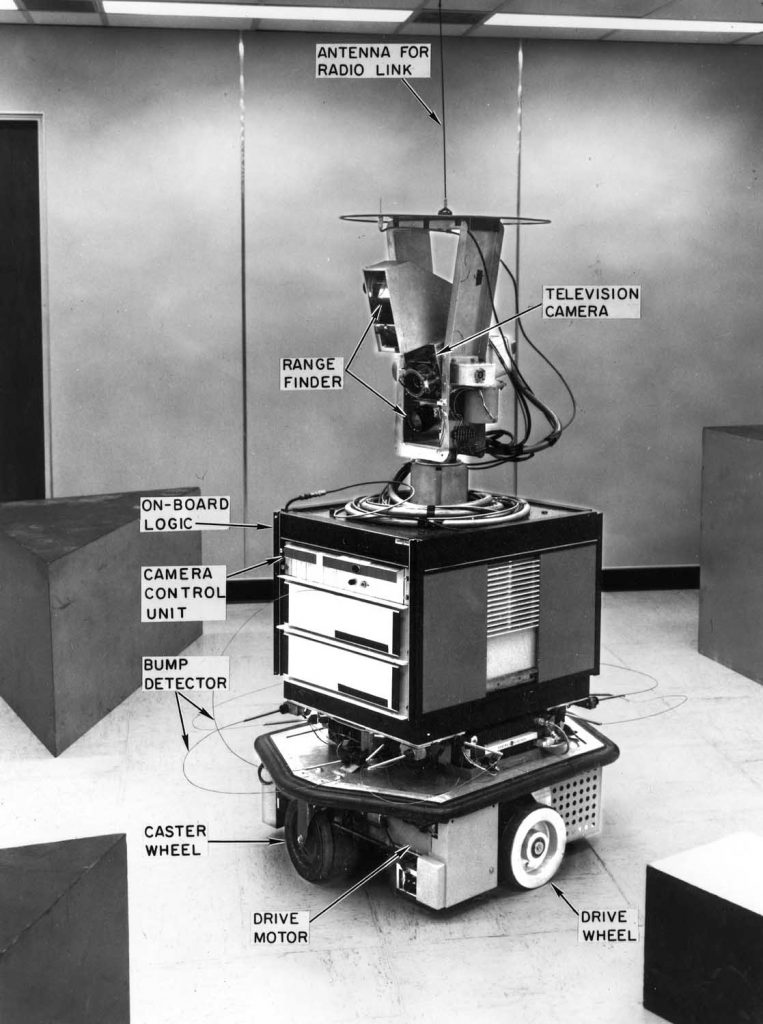 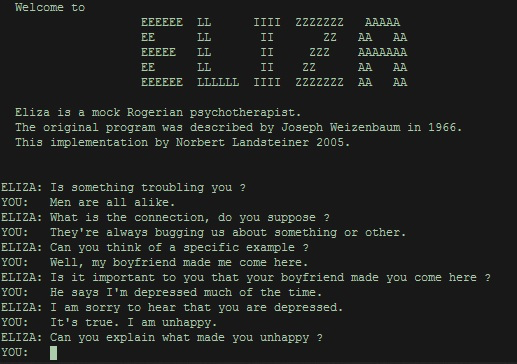 https://thenewstack.io/remembering-shakey-first-intelligent-robot/
https://en.wikipedia.org/wiki/ELIZA https://anki.com/en-us/cozmo.html
16
Differences in Mental Models
Expectations on capabilities
Human may have misconceptions about robot’s actions
Certain actions in human’s mental model may not be feasible for robot
Expected state of the world
Human may assume certain facts are true (when they are not true)
Expected goals
Human may have misconceptions about robot’s objectives/intentions
Sensor model differences
Human may have partial observability of robot’s activities
Human may have incorrect beliefs about robot’s observational capabilities
Different representations
Robot’s innate representation scheme might be too complex for human
Human may be thinking in terms of a different vocabulary
17
Urban Search and Rescue (USAR)
Robot deployed to a disaster area
Tasks robot can perform tasks:
Survey particular rooms
Identify survivors
Perform triage
Two agents in domain
Internal agent – Robot
External agent – Human
Their models may diverge – leading to different expectation on behaviours
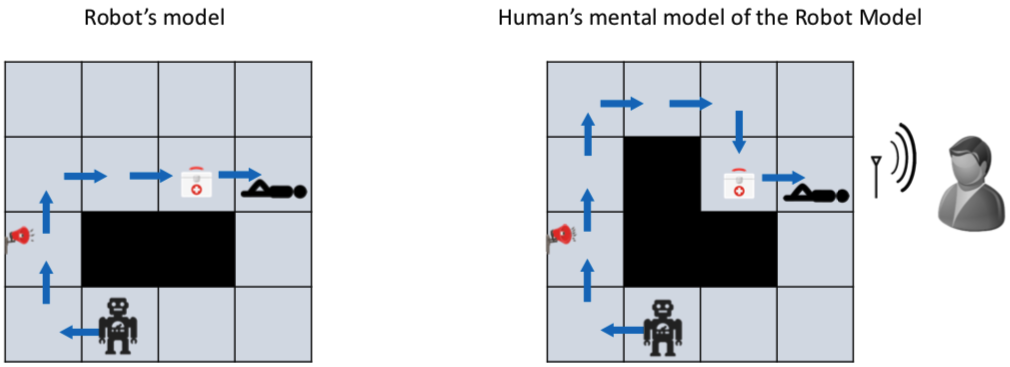 18
Model Differences
Robot and human may have different models of same task
Divergence in models can lead to expectation mismatch
Consequence: Plans that are optimal to robot may not be so in model of human
Inexplicable plans
Robot has two options
Explicable planning – sacrifice optimality in own model to be explicable to human ➝ interpretable behaviour
Plan Explanations – resolve perceived suboptimality by revealing relevant model differences ➝ model reconciliation
Chakraborti T, Sreedharan S, Zhang Y, Kambhampati S. Plan explanations as model reconciliation: Moving beyond explanation as soliloquy. IJCAI 2017.
19
Intermediate Summary
Different mental models
Mental model of the human
Mental model that the human has of the agent
Mental model that the agent assumes the human has of the agent
Differences between mental models
May lead to inexplicable behaviour
Ethical quandaries
Modelling mental state of humans requires ethical behaviour of agent
20
Outline
Mental Models
Human-aware agent
Interpretable Behaviour
Explicability
Legibility
Predictability
Explanations
Model reconciliation
21
Interpretable Behaviour
Explicable behaviour
Acting in a way that make sense to the user
Legible behaviour
Acting in a way that convey necessary information to the user
Predictable behaviour
Acting in a way that allow users to accurately anticipate future behaviour
22
Why Explicable Behaviour?
Robot’s behaviour may diverge from human’s expectations of it
Human may get surprised by robot’s inexplicable behaviour
One way to avoid surprising a human involves generating explicable behaviour by conforming to human’s expectations 
Account for human’s mental model
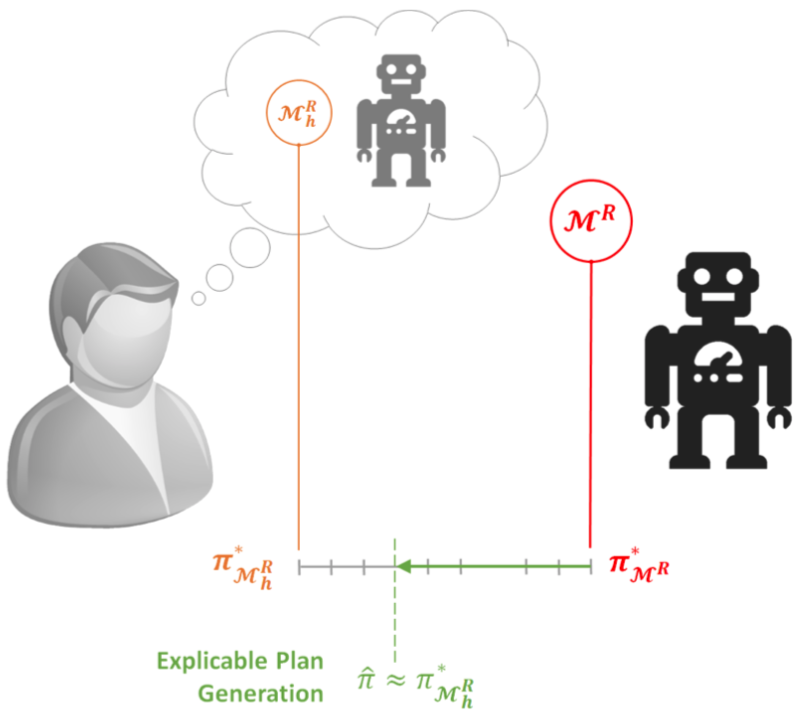 23
Explicable Behaviour
Example: Robot may have to sacrifice its optimality to improve explicability
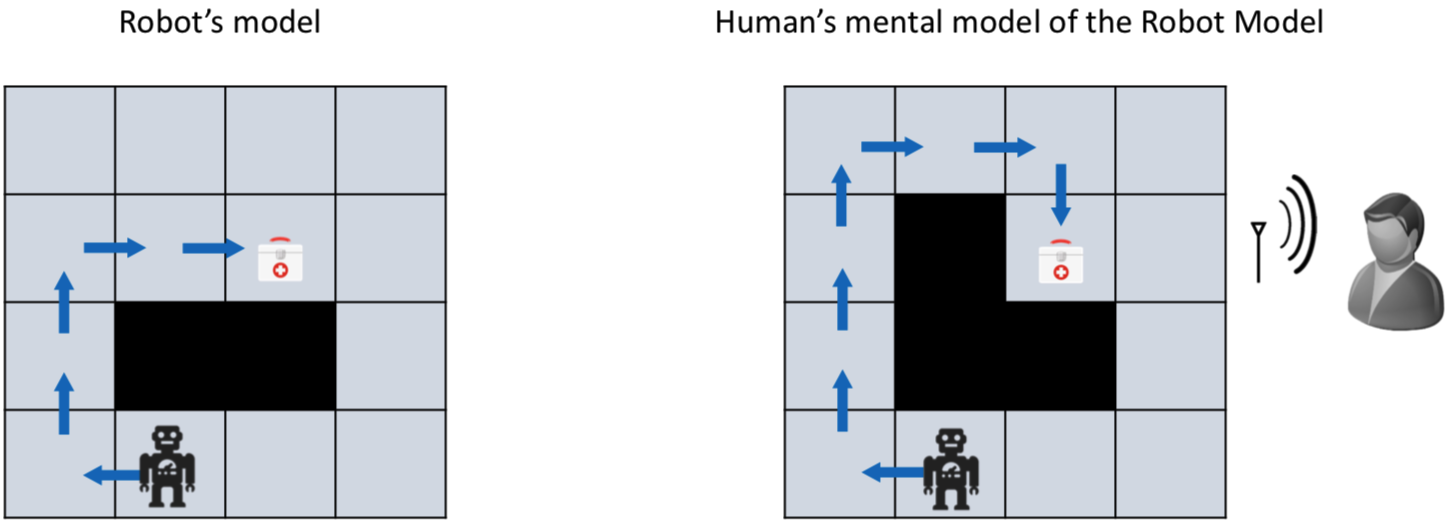 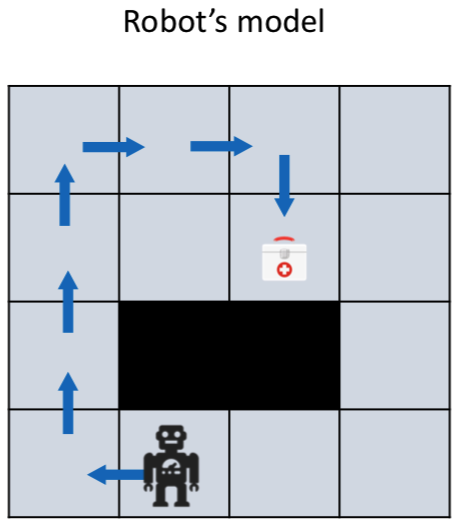 24
Model-based Explicable Behaviour
Human’s mental model is available to the robot 
But robot may not be able to plan directly with human mental model
Find a valid plan that is ‘closest’ to the expected plan
Involves minimising distance w.r.t. expected plans
Cost difference in human model
Action set difference
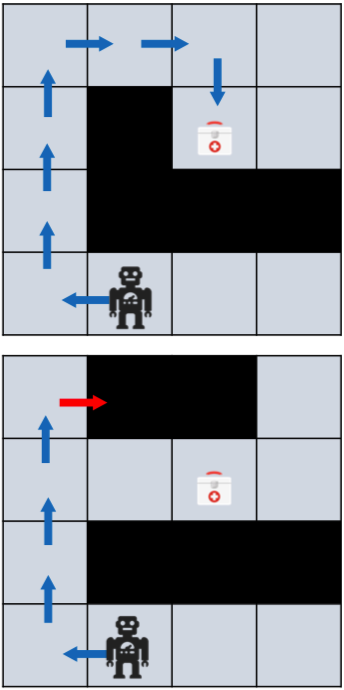 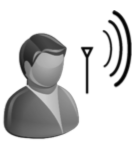 Kulkarni A, Zha Y, Chakraborti T, Vadlamudi SG, Zhang Y, Kambhampati S. Explicable planning as minimizing distance from expected behavior. In Proceedings of AAMAS 2019 as extended abstract
25
Model-free Explicable Planning
Distance between robot plan and human’s expectation of robot plan
Cost of robot plan
Zhang Y, Sreedharan S, Kulkarni A, Chakraborti T, Zhuo HH, Kambhampati S. Plan explicability and predictability for robot task planning. In Proceedings of ICRA 2017
26
Model-free Explicable Planning
Domain-independent functiontaking task labels as inputs, returning approx. distance value
Labelling scheme of human for agent plans (to be learned)
Function composition
Input
Input
Plan = {a1, a2, a3, …, an}
F = (task1, task2, task3)
E.g., the ratio between number of actions with non-empty labels and the number of all actions
Lh = task1   ⊥      task2         task1
No label – inexplicable
Output
Output
Zhang Y, Sreedharan S, Kulkarni A, Chakraborti T, Zhuo HH, Kambhampati S. Plan explicability and predictability for robot task planning. In Proceedings of ICRA 2017
27
Why Legible Behaviour?
In human-robot teams, essential for the robot to communicate its intentions and objectives to the human
Explicitly communicate its intentions to the human
Generating a behaviour which implicitly reveals robot’s intentions to the human 
Might be easier for the human teammate
28
Legible Behaviour
In general, involves a setting where
Human has access to candidate goals but does not know true goal
Robot’s objective: Convey true goal implicitly through its behaviour
Human updates its belief on set of candidate goals when it receives observations
By synthesising legible behaviour, robot reduces human’s uncertainty over candidate goals
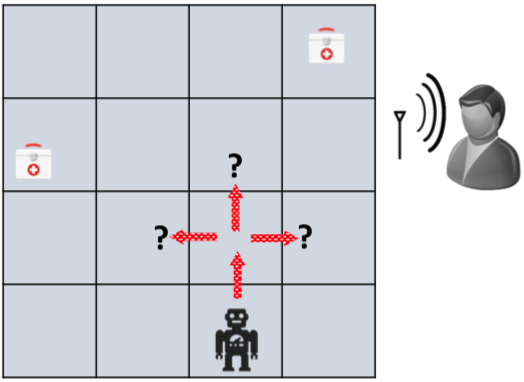 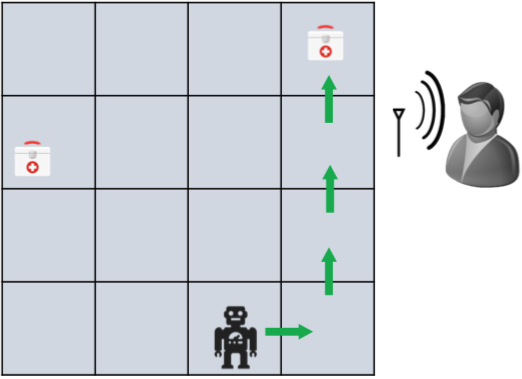 29
Online Legible Behaviour
30
Legible Robot Motion
Example: Which med kit will the robot pick up?
While performing goal recognition, human considers shortest distances
Approach involves finding a trajectory endpoint between start point and true goal such that posterior probability oftrue goal is maximised
The sooner the goal is recognised in the trajectory, the better is the trajectory’s legibility
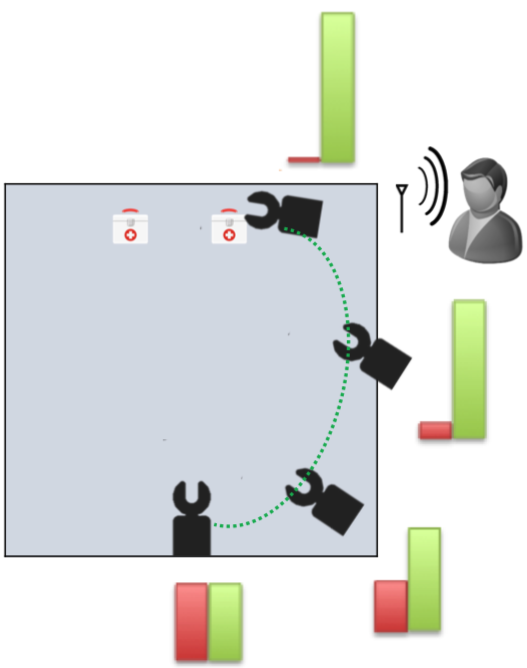 31
Dragan AD, Lee KC, Srinivasa SS. Legibility and predictability of robot motion. In Proceedings of HRI 2013.
Transparent Planning
Example: Is the robot surveying the rooms or performing triage?
Whenever an action is performed, goal recognition system is used to update human’s belief
Objective: Reach a target belief where true goal is more probable than other goals
Take the first applicable action associated with a belief of highest utility (closest to target belief)
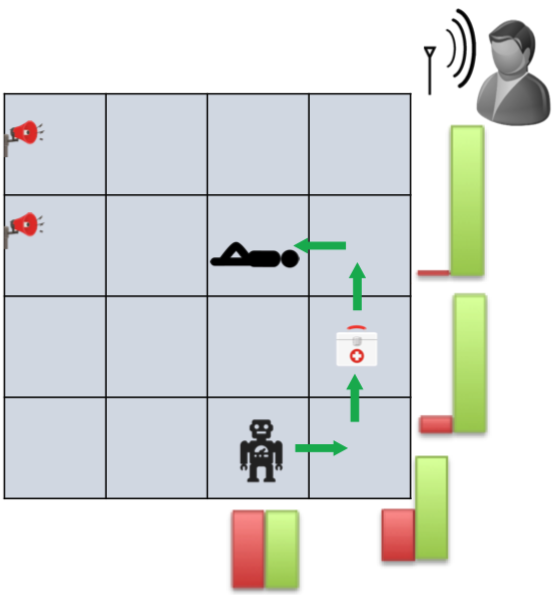 MacNally AM, Lipovetzky N, Ramirez M, Pearce AR. Action selection for transparent planning. In Proceedings of AAMAS 2018.
32
Offline Goal Legibility
Kulkarni A, Srivastava S, Kambhampati S. A unified framework for planning in adversarial and cooperative environments. In Proceedings of the AAAI 2019.
33
Offline Goal Legibility
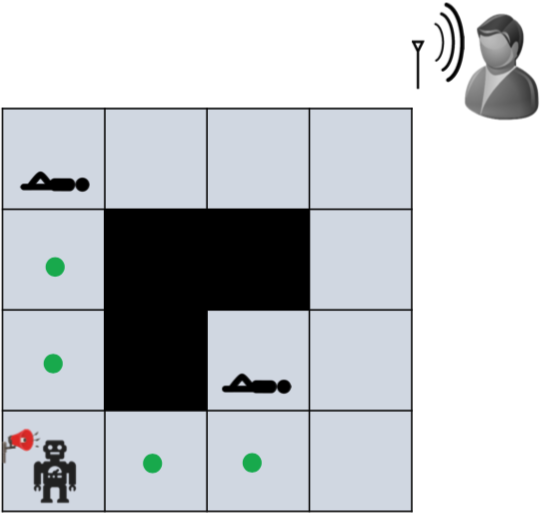 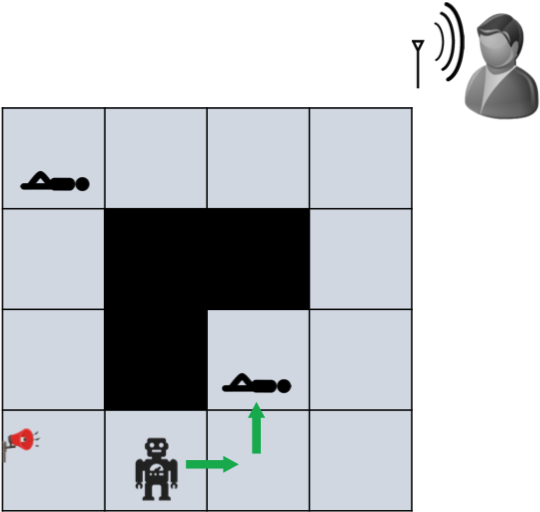 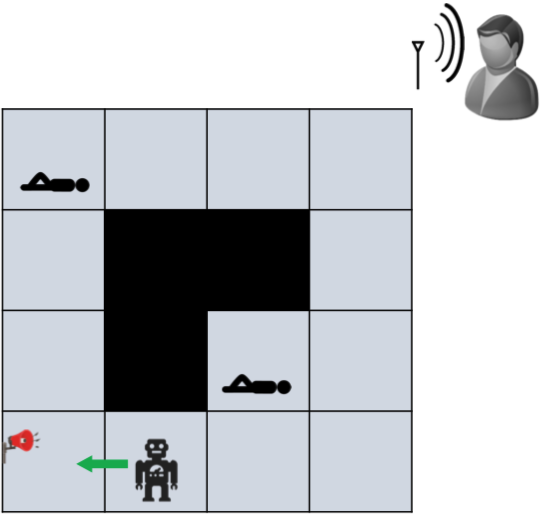 Kulkarni A, Srivastava S, Kambhampati S. A unified framework for planning in adversarial and cooperative environments. In Proceedings of the AAAI 2019.
34
Why Predictable Behaviour?
In human-robot teams, if robot’s behaviour cannot be anticipated by human, it can hamper team performance 
Predictable robot behaviours are easy for the human to understand and help in engendering trust in the robot

Predictability and legibility are fundamentally different and often contradictory properties of motion
35
Predictable Behaviour
In general, involves a setting where 
Human knows start state and goal but does not know which plan will be executed 
Robot’s objective is to behave in a way that can be anticipated by the human
Observer updates its belief on set of valid plans when it receives observations
By synthesising predictable behaviour, robot reduces human’s uncertainty over possible behaviours
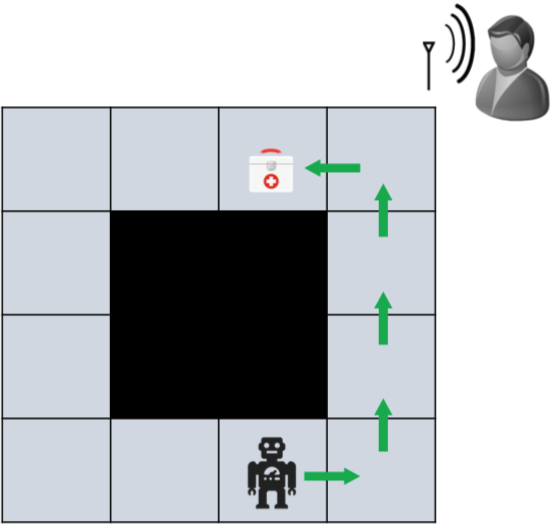 36
Predictable Robot Motion
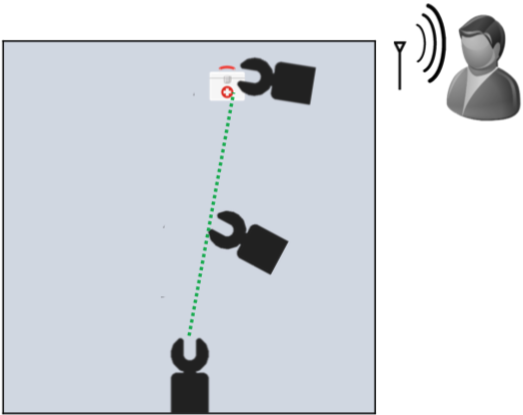 37
Dragan AD, Lee KC, Srinivasa SS. Legibility and predictability of robot motion. In Proceedings of HRI 2013.
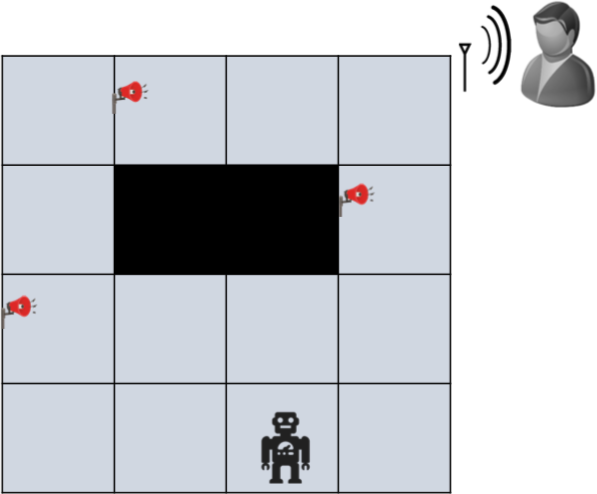 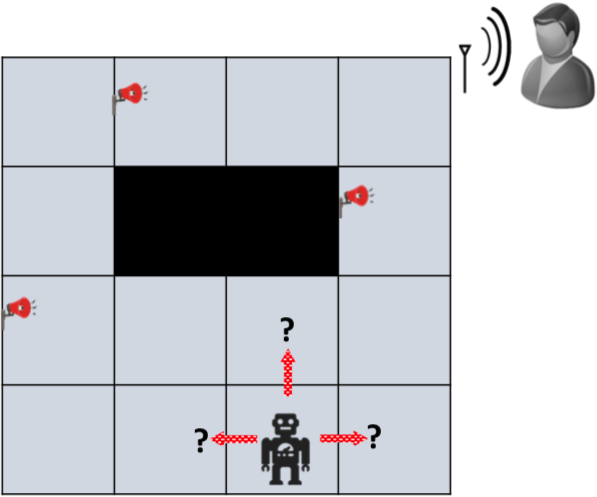 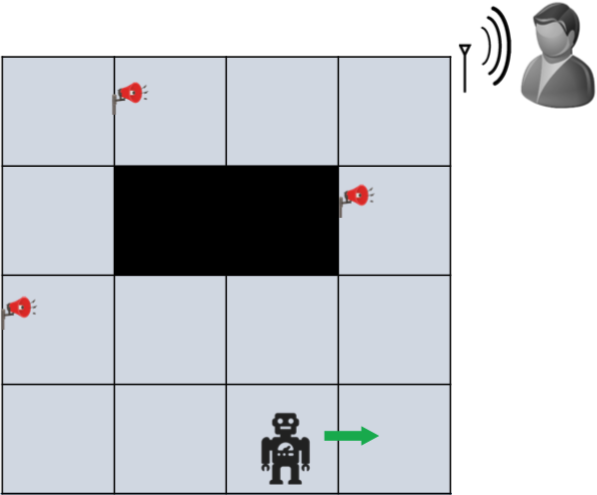 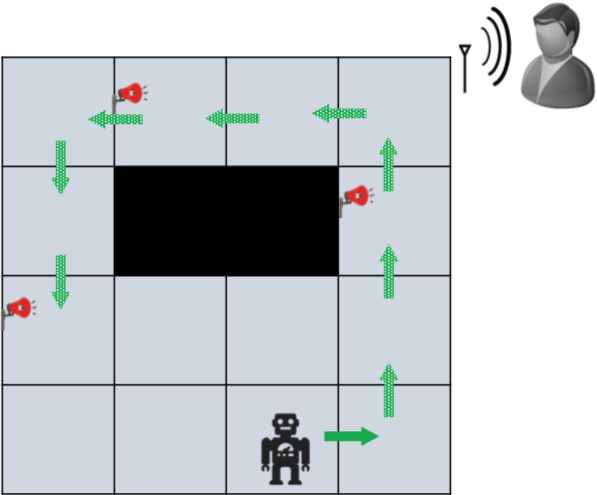 Fisac JF, Liu C, Hamrick JB, Sastry SS, Hedrick JK, Griffiths TL, Dragan AD. Generating plans that predict themselves. In Proceedings of WAFR 2016.
38
Offline Plan Predictability
Assume offline setting 
Human has partial observability
Belief update performed after receiving all observations
Human guesses robot’s actions based on plans that 
Are consistent with observation sequence 
Achieve goal
Generalises the problem of conveying actions to observer
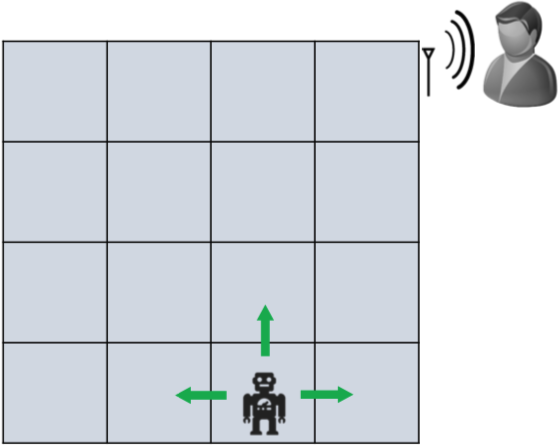 Kulkarni A, Srivastava S, Kambhampati S. A unified framework for planning in adversarial and cooperative environments. In Proceedings of the AAAI 2019.
39
Offline Plan Predictability
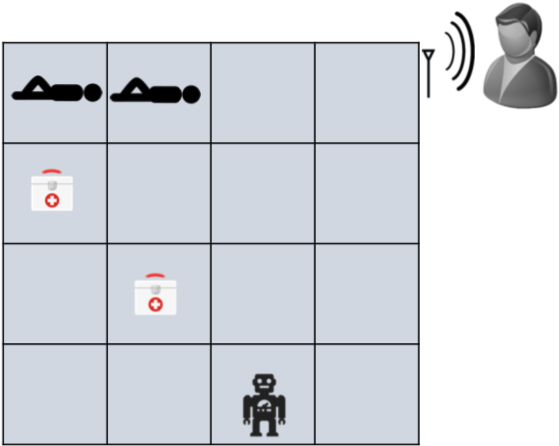 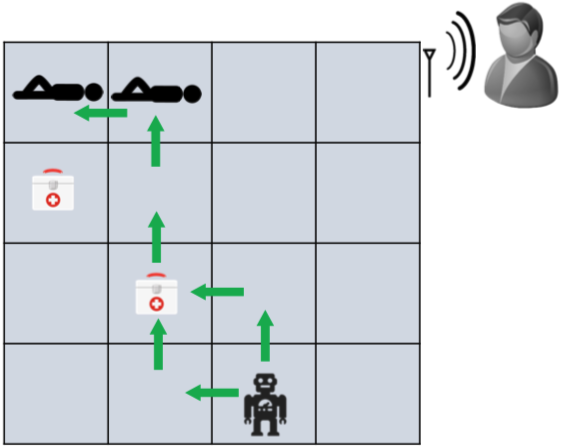 Kulkarni A, Srivastava S, Kambhampati S. A unified framework for planning in adversarial and cooperative environments. In Proceedings of the AAAI 2019.
40
Summary
Aspects of interpretable behaviour
Explicability
Act in a way that is comprehensible to the human agent
Legibility
Act in a way such that a human agent can determine which goal is pursued by agent
Predictability
Act in a way such that a human agent can predict the next steps given the previous steps
41
Outline
Mental Models
Human-aware agent
Interpretable Behaviour
Explicability
Legibility
Predictability
Explanations
Model reconciliation
42
Plan Explanations
Conforming to expectations of human
E.g., by explicable planning, considering human’s model of the robot as well; may involve giving up optimal plan
But: May not be feasible
Model reconciliation: Bring mental model closer by explanations
Planner is optimal in own but not in human’s model
Given a plan, explanation is a model update
After explanation, plan is also optimal in the updated human model
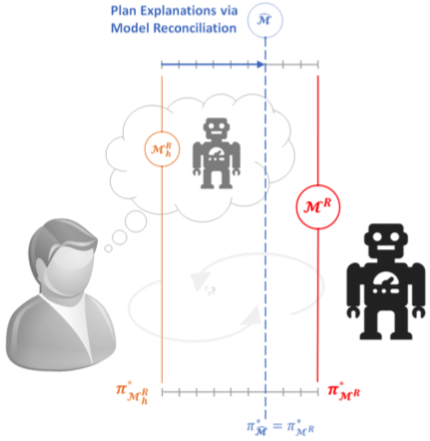 Chakraborti T, Sreedharan S, Zhang Y, Kambhampati S. Plan explanations as model reconciliation: Moving beyond explanation as soliloquy. IJCAI 2017.
43
Example
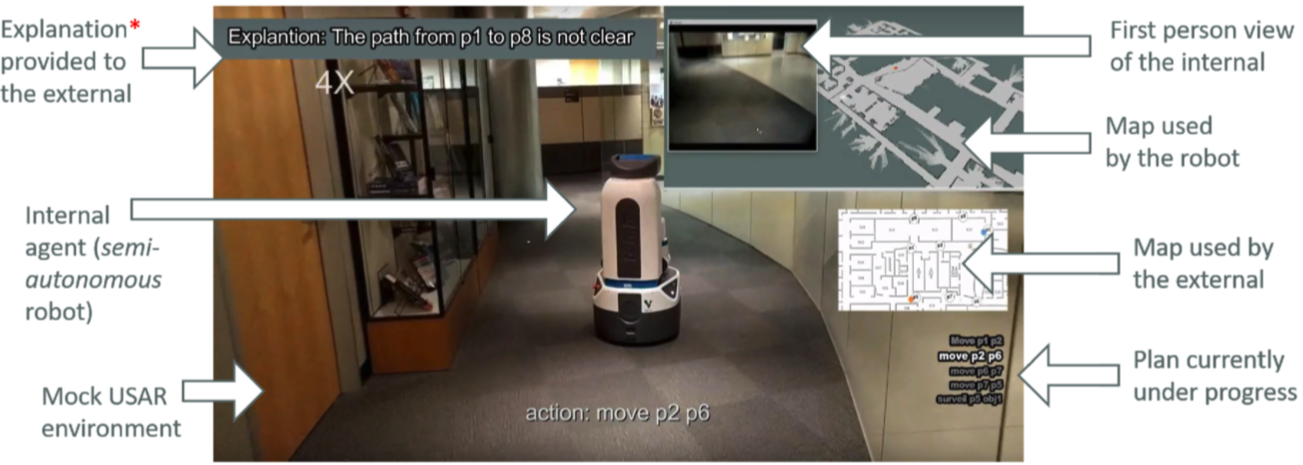 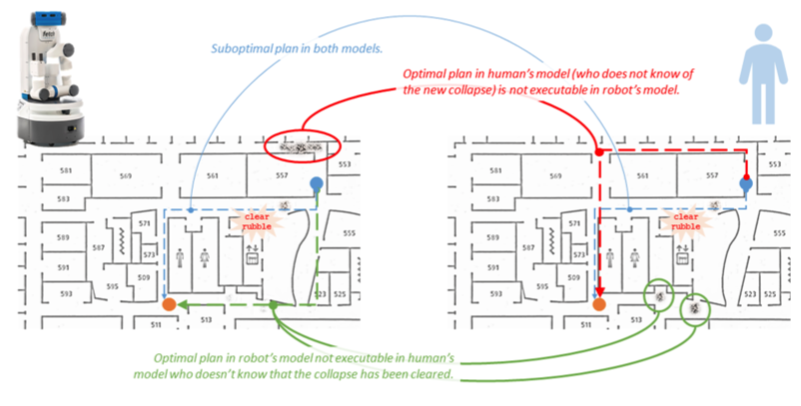 Mock search and reconnaissance scenario with internal robot and external human
44
Aspects to Explanations
Completeness: No better explanation exists, no aspect of plan remains inexplicable
Requires explanations of a plan to be comparable
Conciseness: Explanations are easily understandable to the explainee
The larger an explanation, the harder for the human to incorporate information into deliberation process
Monotonicity: Remaining model differences cannot change completeness of explanation, i.e., all aspects of model that yielded plan are reconciled
Subsumes completeness
Computability: Ease of computing explanation from robot’s point of view
Chakraborti T, Sreedharan S, Zhang Y, Kambhampati S. Plan explanations as model reconciliation: Moving beyond explanation as soliloquy. IJCAI 2017.
45
Types of Explanations
Plan Patch Explanation (PPE)
Provide model differences pertaining to only the actions present in the plan that needs to be explained
Model Patch Explanation (MPE)
Provide all model differences to the human
Minimally Complete Explanation (MCE)
Shortest complete explanation
Can be rendered invalid given further updates
Minimally Monotonic Explanation (MME)
Shortest explanation preserving monotonicity
Not necessarily unique as there may be model differences supporting the same causal links in the plan; exposing one link is enough (to guarantee optimality in the updated model)
Chakraborti T, Sreedharan S, Zhang Y, Kambhampati S. Plan explanations as model reconciliation: Moving beyond explanation as soliloquy. IJCAI 2017.
46
[Speaker Notes: PPE: concise by focus on plan, easy to compute; may reveal too much/irrelevant info, ignores other differences that may have contributed (not complete)
MPE: easy to compute, complete; not concise; may reveal too much/irrelevant info]
Aspects of Types of Explanations
In the sense that it focuses on the differences w.r.t. the plan but not necessarily a short explanation
Chakraborti T, Sreedharan S, Zhang Y, Kambhampati S. Plan explanations as model reconciliation: Moving beyond explanation as soliloquy. IJCAI 2017.
47
Example – FetchWorld
Fetch robot whose design requires it to tuck its arms and lower its torso or crouch before moving – not obvious to human navigating
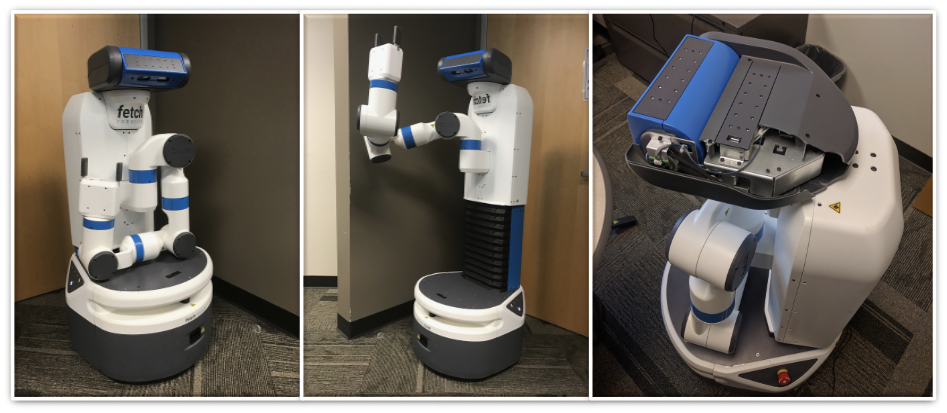 Human’s Model
(:action move
:parameters	(?from ?to – location)
:precondition	(and (robot-at ?from))

:effect	(and (robot-at ?to)
		 (not (robot-at ?from))))

(:action tuck
:parameters	()
:precondition	()
:effect	(and (hand-tucked)))


(:action crouch
:parameters	()
:precondition	()
:effect	(and (crouched)))
Robot’s Model
(:action move
:parameters	(?from ?to – location)
:precondition	(and (robot-at ?from)
		 (hand-tucked) (crouched))
:effect	(and (robot-at ?to)
		 (not (robot-at ?from))))

(:action tuck
:parameters	()
:precondition	()
:effect	(and (hand-tucked)
		 (crouched)))

(:action crouch
:parameters	()
:precondition	()
:effect	(and (crouched)))
Chakraborti T, Sreedharan S, Zhang Y, Kambhampati S. Plan explanations as model reconciliation: Moving beyond explanation as soliloquy. IJCAI 2017.
48
Example – FetchWorld
Initial state and goal:
Robot’s optimal plan:
Human’s expected plan:
(:init (block-at b1 loc1) (robot-at loc1) (hand-empty)) 
(:goal (and (block-at b1 loc2)))
pick-up b1 -> tuck -> move loc1 loc2 -> put-down b1
pick-up b1 -> move loc1 loc2 -> put-down b1
Human’s Model
(:action move
:parameters	(?from ?to – location)
:precondition	(and (robot-at ?from))

:effect	(and (robot-at ?to)
		 (not (robot-at ?from))))

(:action tuck
:parameters	()
:precondition	()
:effect	(and (hand-tucked)))


(:action crouch
:parameters	()
:precondition	()
:effect	(and (crouched)))
Robot’s Model
(:action move
:parameters	(?from ?to – location)
:precondition	(and (robot-at ?from)
		 (hand-tucked) (crouched))
:effect	(and (robot-at ?to)
		 (not (robot-at ?from))))

(:action tuck
:parameters	()
:precondition	()
:effect	(and (hand-tucked)
		 (crouched)))

(:action crouch
:parameters	()
:precondition	()
:effect	(and (crouched)))
Chakraborti T, Sreedharan S, Zhang Y, Kambhampati S. Plan explanations as model reconciliation: Moving beyond explanation as soliloquy. IJCAI 2017.
49
Example – FetchWorld
Robot’s optimal plan:
pick-up b1 -> tuck -> move loc1 loc2 -> put-down b1
Robot’s Model
(:action move
:parameters	(?from ?to – location)
:precondition	(and (robot-at ?from)
		 (hand-tucked) 
	    (crouched))
:effect	(and (robot-at ?to)
		  (not (robot-at ?from))))

(:action tuck
:parameters	()
:precondition	()
:effect	(and (hand-tucked)
		  (crouched)))

(:action crouch
:parameters	()
:precondition	()
:effect	(and (crouched)))
MCE
PPE = MPE
MME
Chakraborti T, Sreedharan S, Zhang Y, Kambhampati S. Plan explanations as model reconciliation: Moving beyond explanation as soliloquy. IJCAI 2017.
50
[Speaker Notes: MCE = hand-tucked : hand-tucked is already in effect of tuck of human’s model
If human were to find out that crouched is a precondition of move, then MCE no longer valid (according to model including MCE update: robot now has to tuck and crouch before move); MME still holds]
Model Space Search
Search algorithms for finding MCEs and MMEs
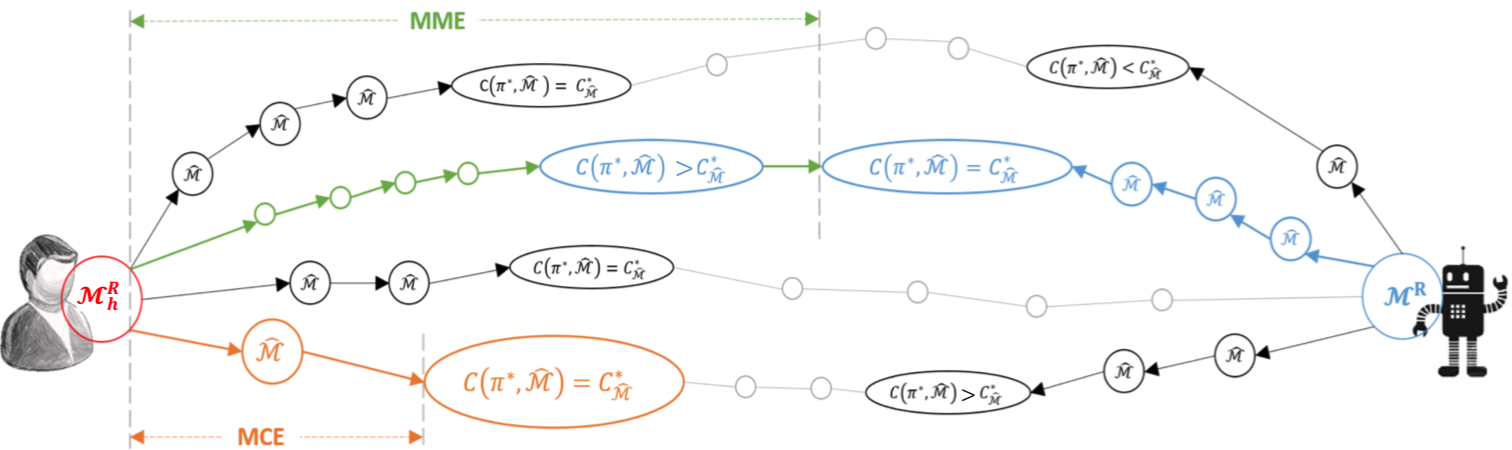 Chakraborti T, Sreedharan S, Zhang Y, Kambhampati S. Plan explanations as model reconciliation: Moving beyond explanation as soliloquy. IJCAI 2017.
51
Model Space Search
Human-aware planning: Given the model of a planning problem and the mental model of the human, find the right model to plan in
Trade-off explicability and explanation







Minimise
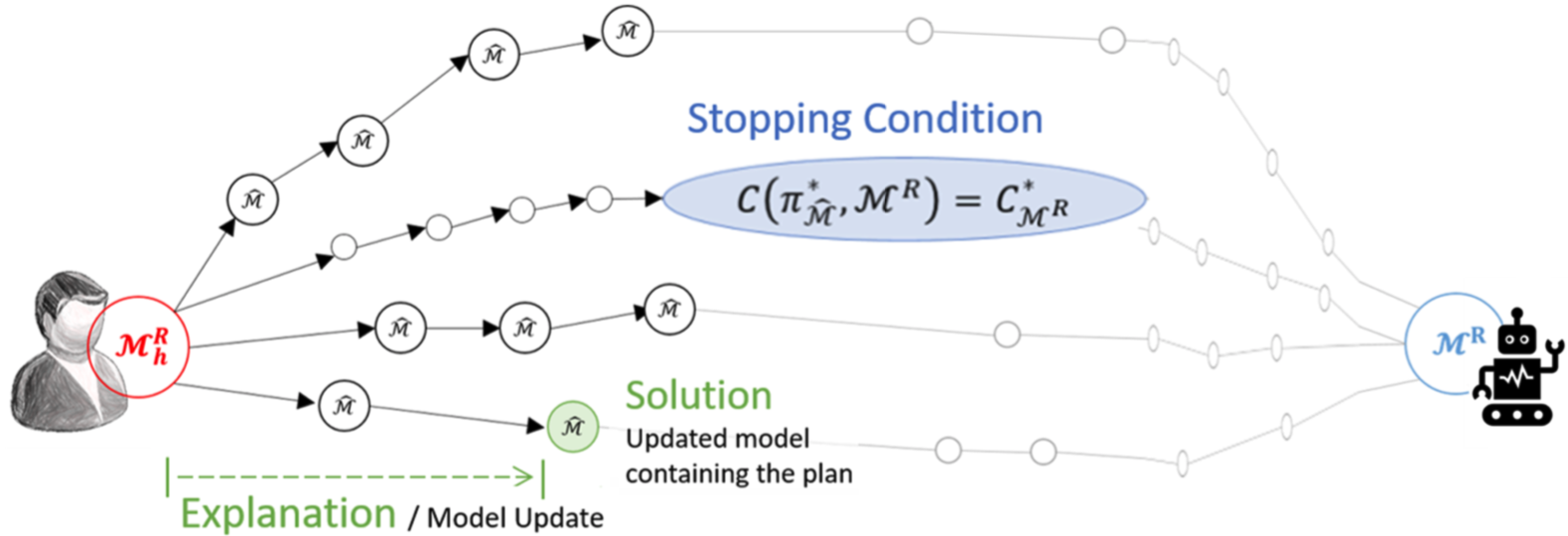 Chakraborti T, Sreedharan S, Kambhampati S. Balancing explicability and explanation in human-aware planning. IJCAI 2019.
52
Extensions (Outlook)
Explanation ordering
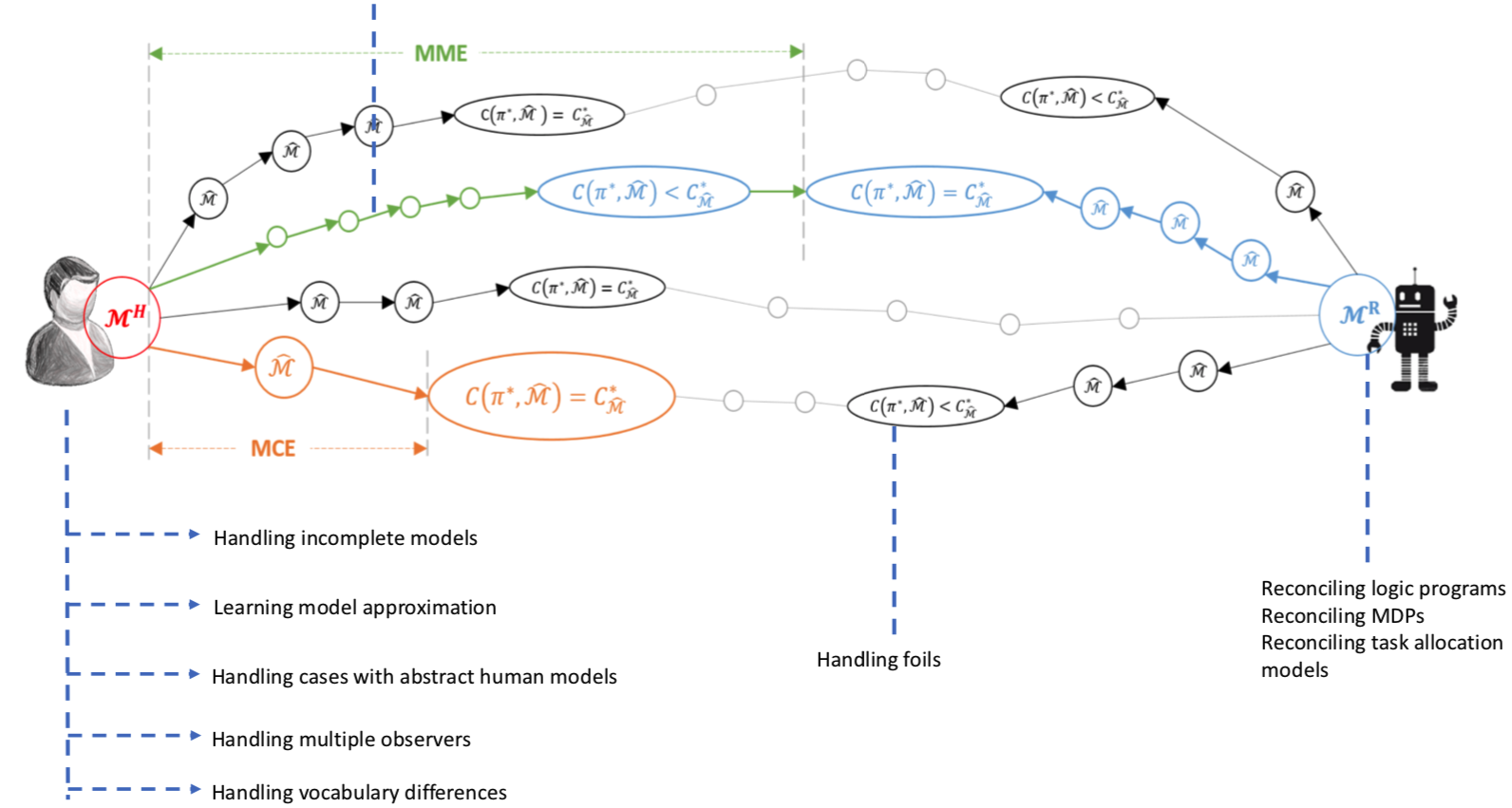 53
Summary
Model reconciliation
Explain differences in model
PPE, MPE, MCE, MME
54
Outline
Mental Models
Human-aware agent
Interpretable Behaviour
Explicability
Legibility
Predictability
Explanations
Model reconciliation

The End
55
Content
Planning and Acting with Deterministic Models
Conventional AI planning
Planning and Acting with Refinement Methods
Abstract activities ➝ collections of less-abstract activities
Planning and Acting with Temporal Models
Reasoning about time constraints
Planning and Acting with Nondeterministic Models
Actions with multiple possible outcomes

 Standard Decision Making
Utility theory
Markov decision process (MDP)
Planning and Acting with Probabilistic Models
Actions with multiple possible outcomes, with probabilities
 Advanced Decision Making
Hidden goals
Partially observable MDP (POMDP)
Decentralised POMDP
 Human-aware Planning
Planning with a human in the loop
56
[Speaker Notes: 1-4, 6: Planning book
5, 7: AIMA
8: Rao]